Welcome
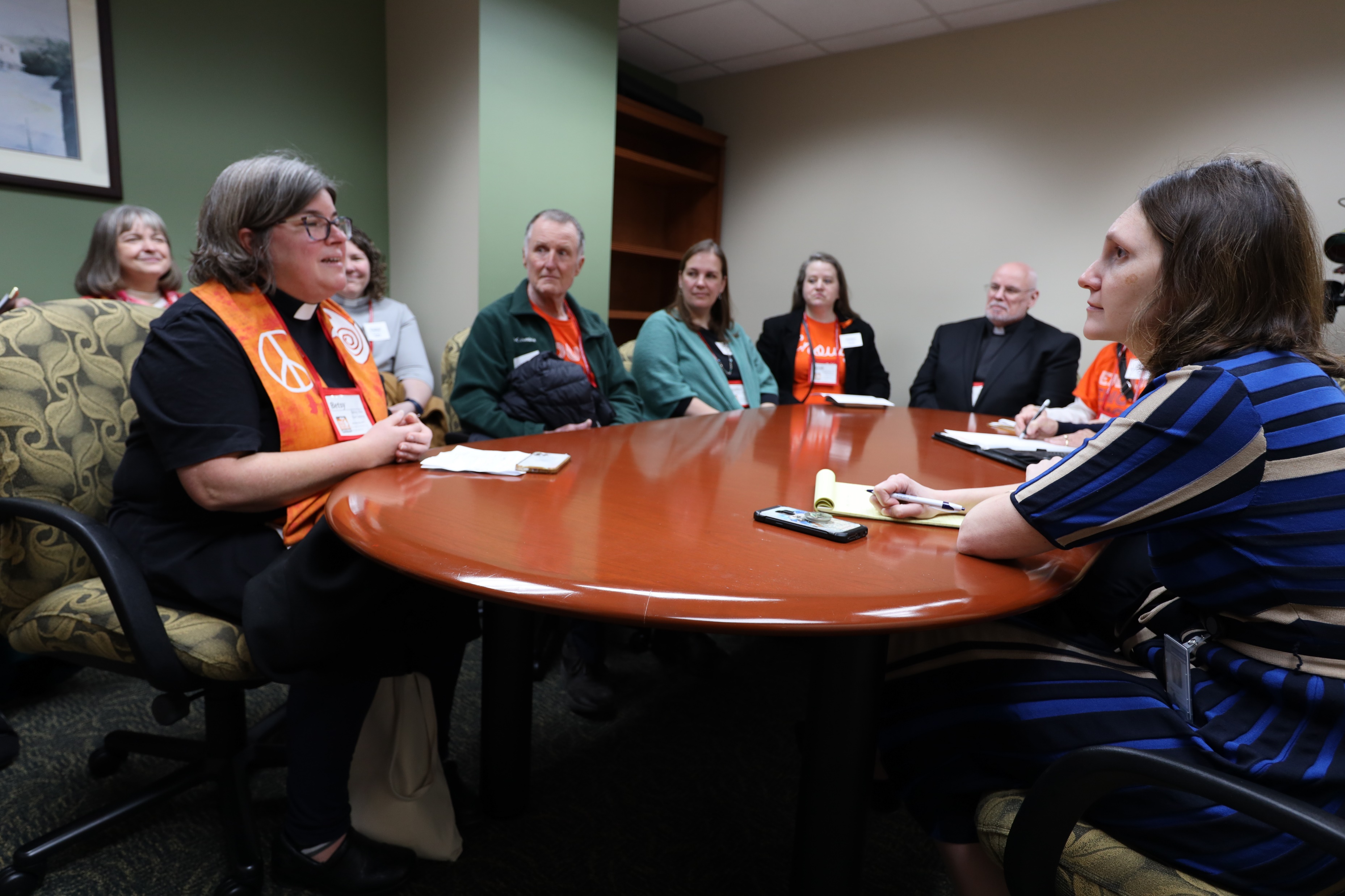 Let’s Talk About Power and Plans
With leaders from the Board of Justice
Albert Rush, chair of Church and Society
Dale Milford, co-chair of Religion and Race 
Michelle King, chair of Disability Concerns and Advocacy Day assistant

And Alice Fleming Townley, Advocacy consultant
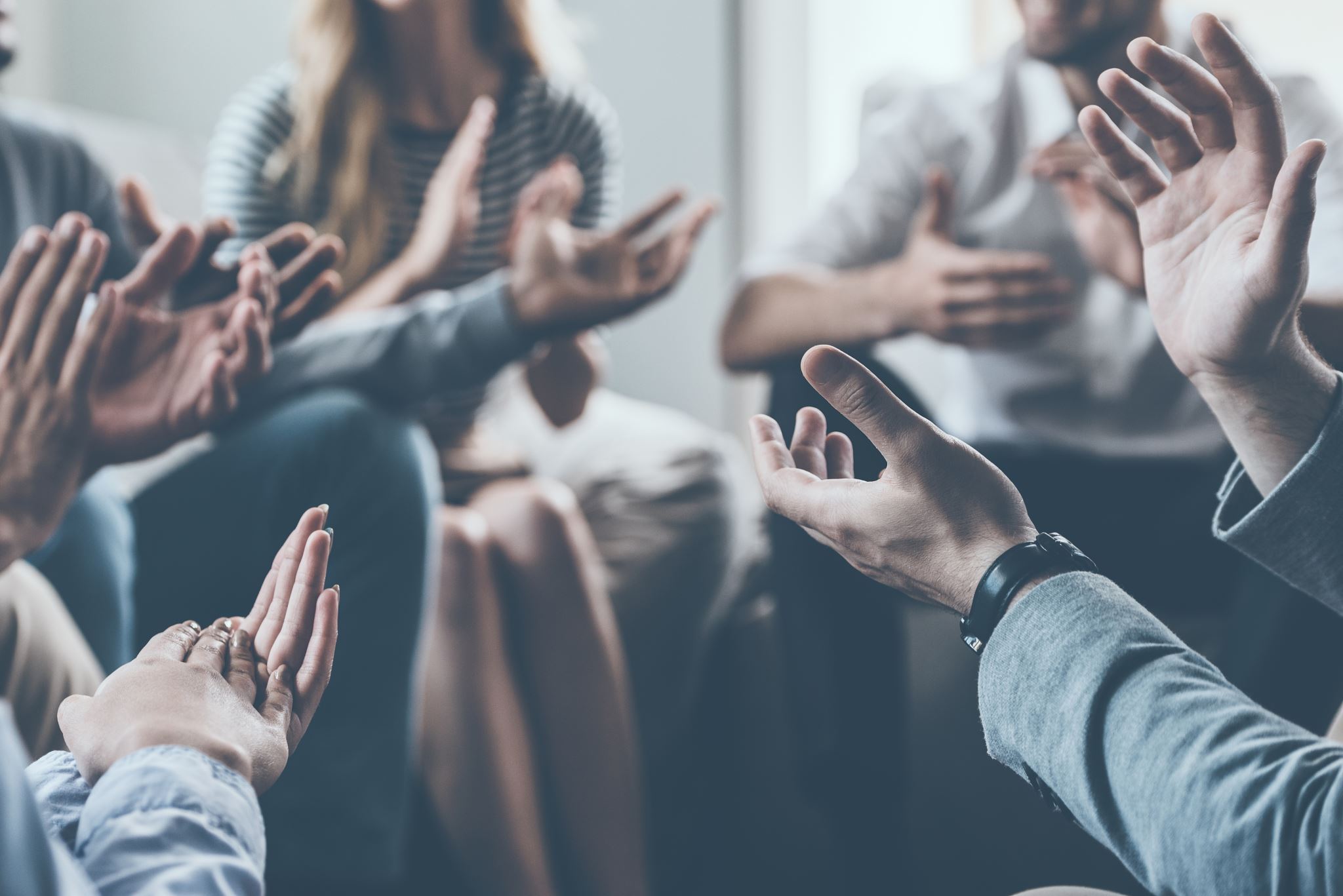 Prayer
Albert Rush
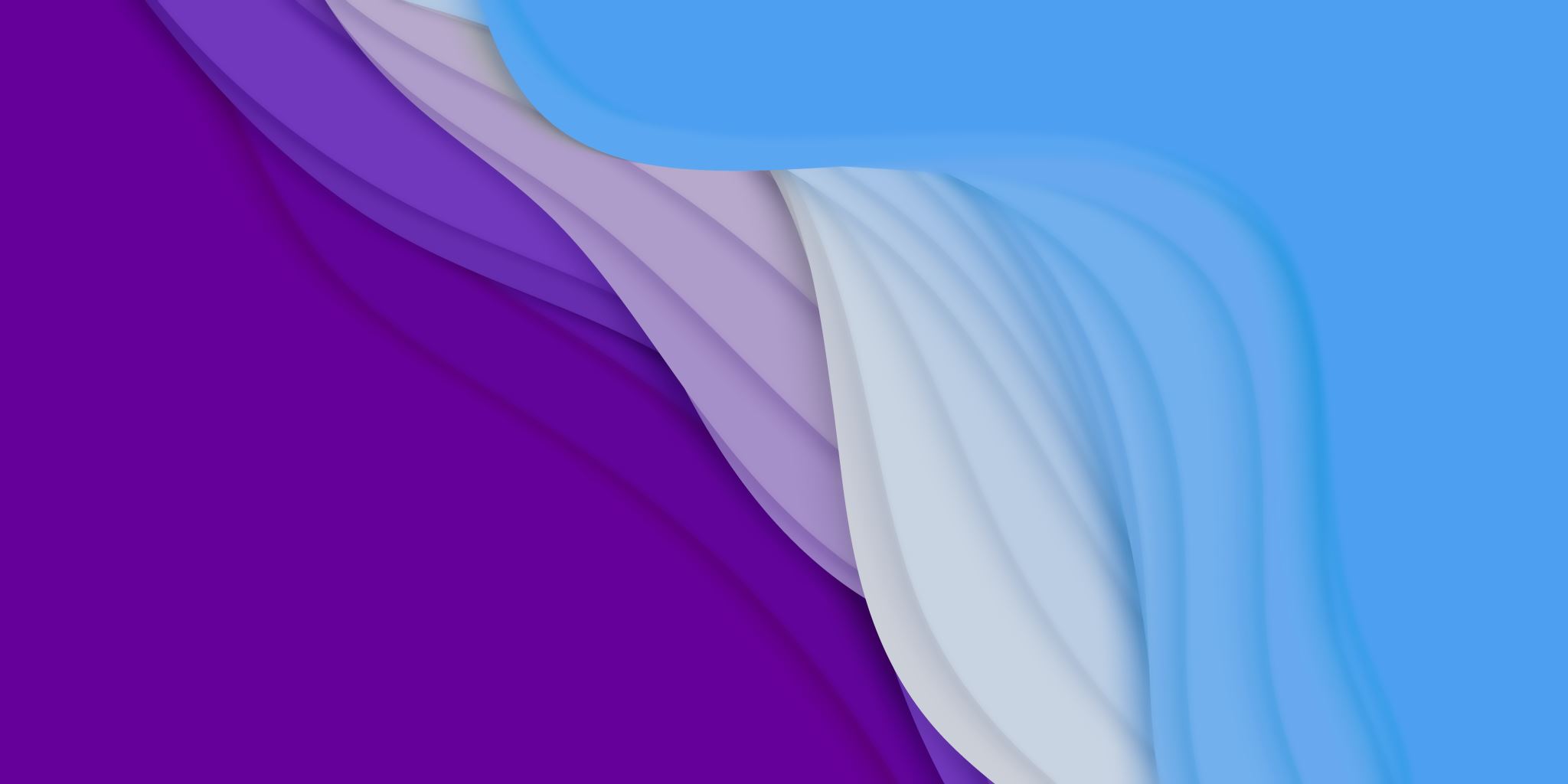 What words do you associate with power?
Michelle King
What words do you associate with power?
Influence, Control, Authority, God
Unequal
Oppression
Domination
The ability to act
Money
Upwelling
Wealth
Strength/weakness
Opportunity to serve
Agency
Education
Privelege
Entitlement
Transference
Takes power to be human
Miltary
Dominance
Larger
Can be shared and enlarged
Ranked
Efficacy, connections, inherited, laws, coercive and pursuasive power, position,
The Image of the Axe. . . .power for good.
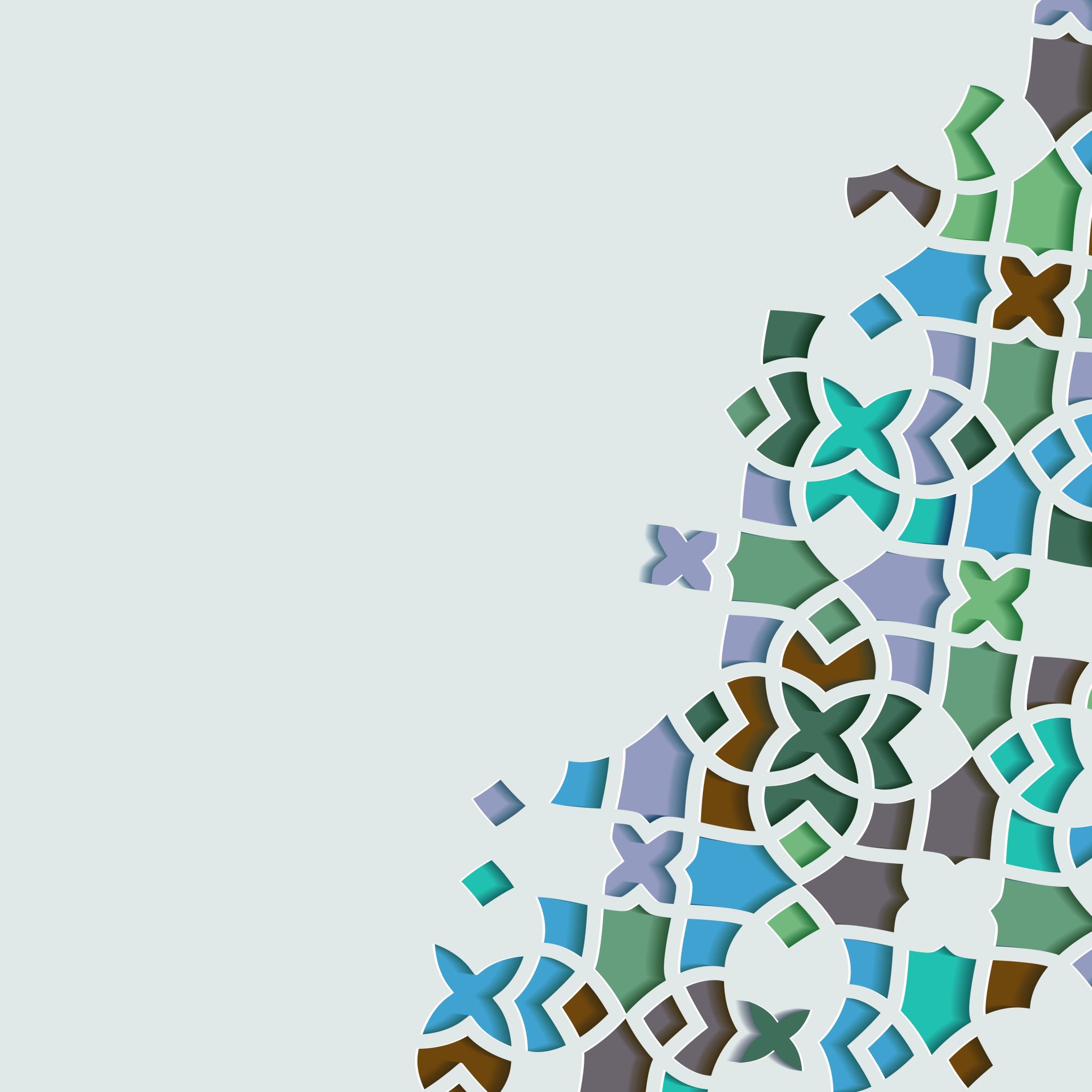 Types of Power
Dale Milford
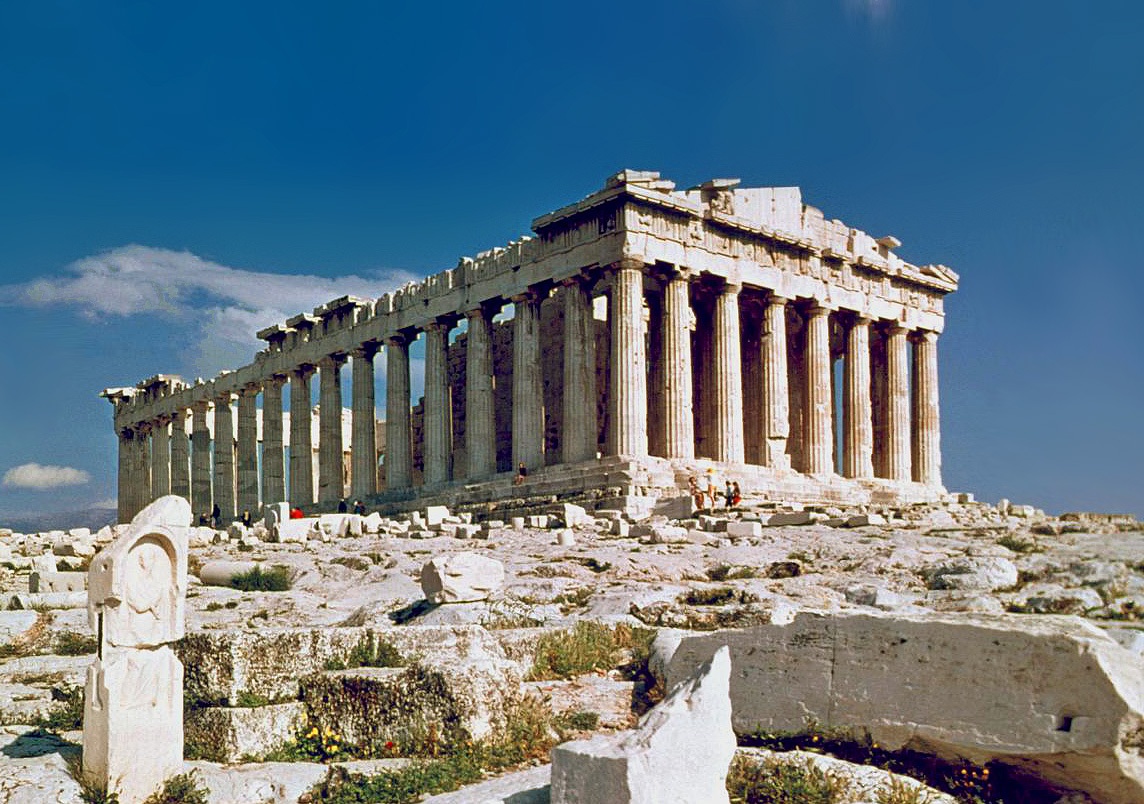 What is Power?
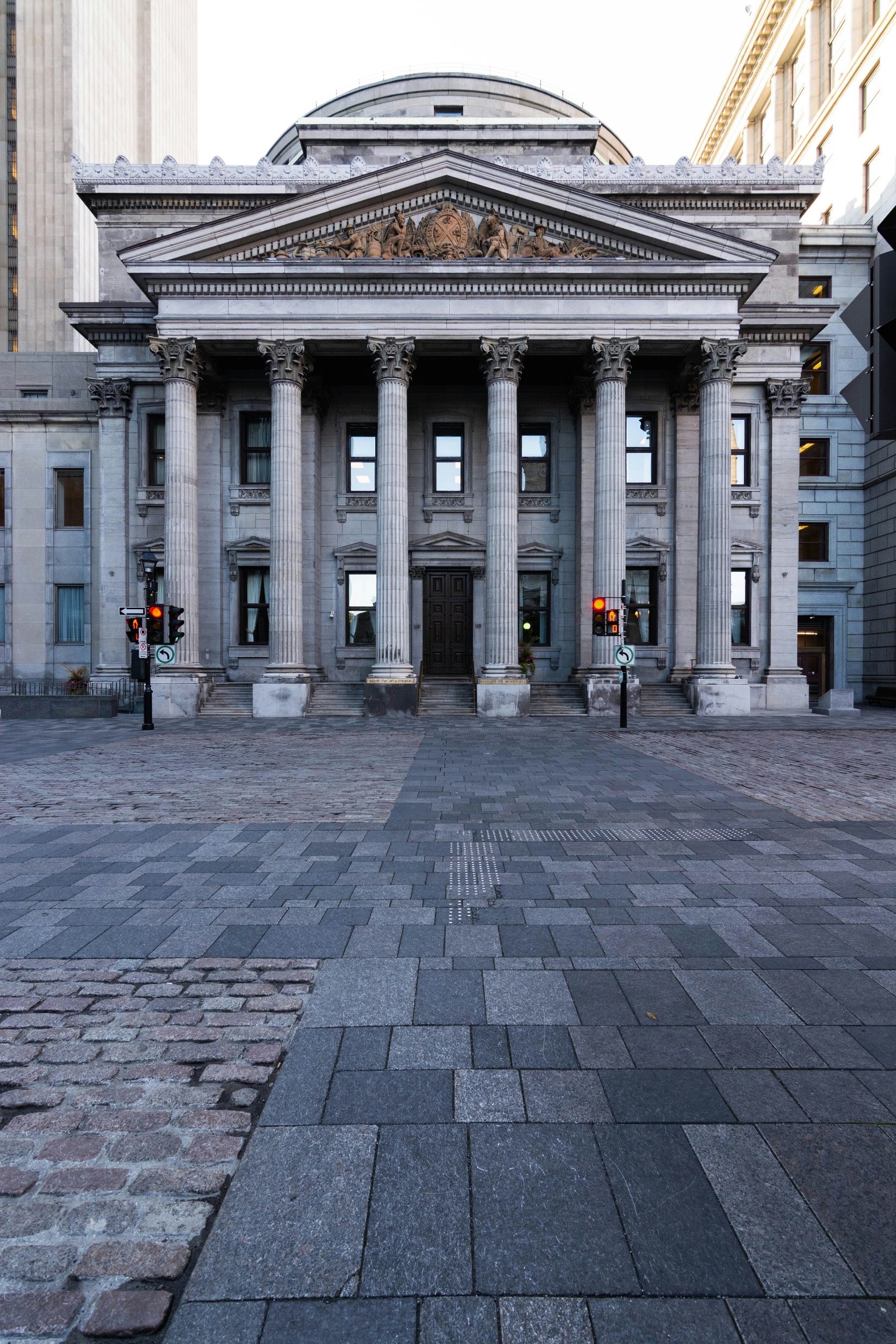 Money
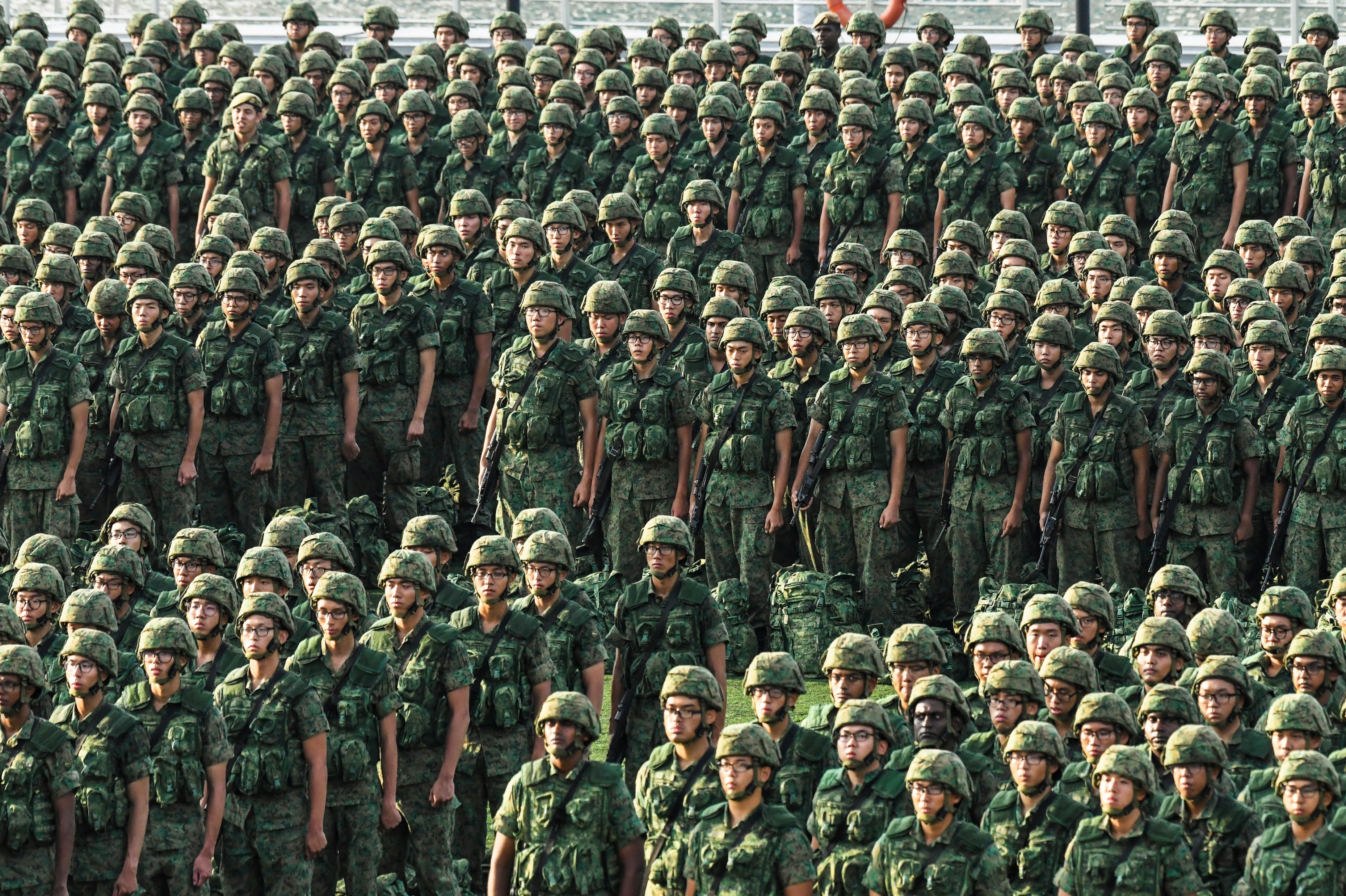 Military
People Power
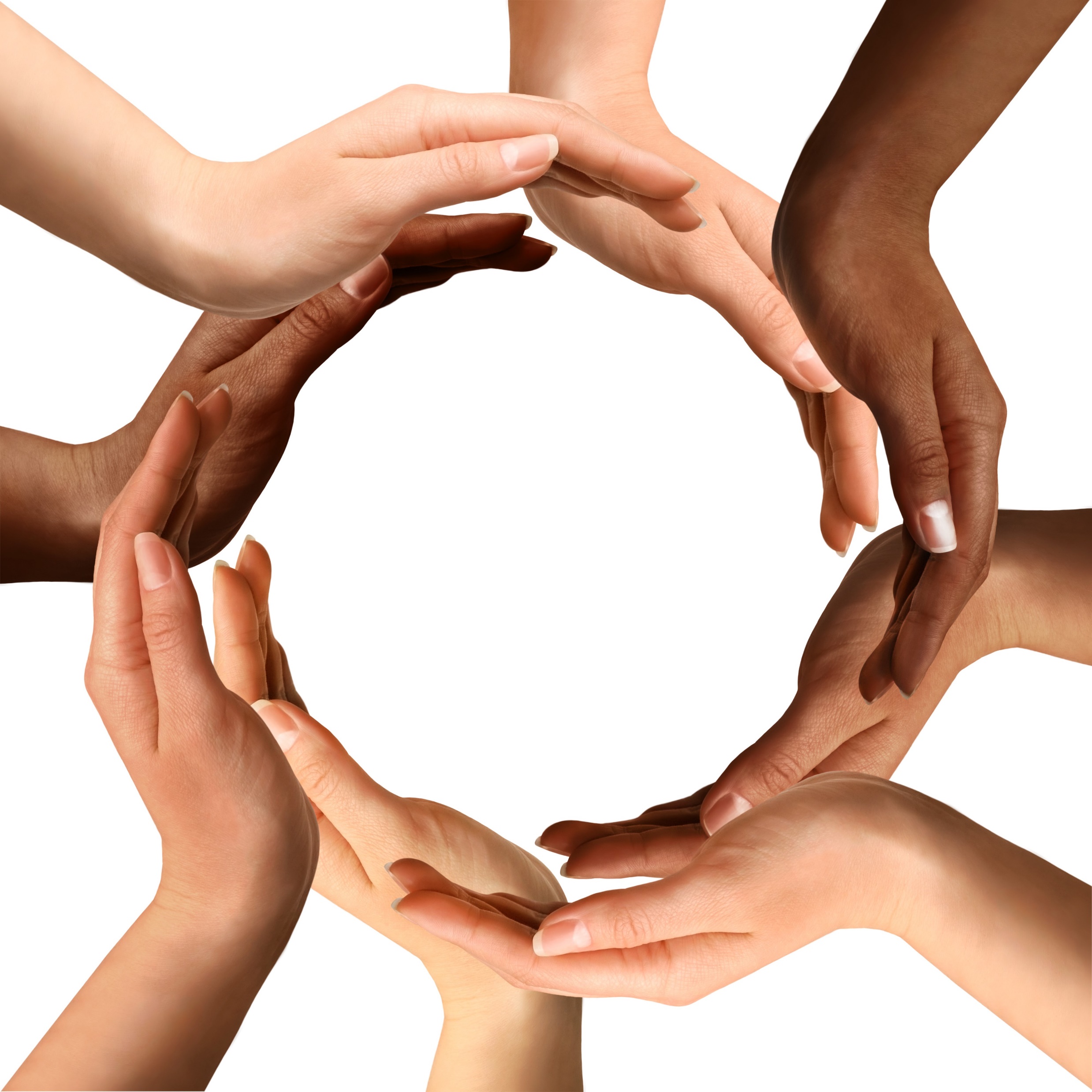 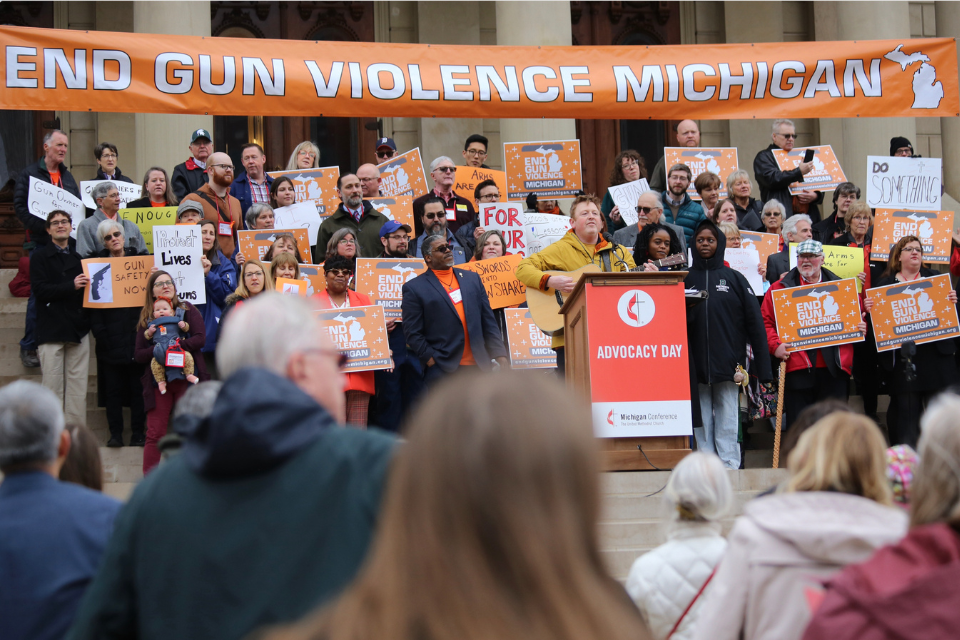 WE Can Make a Difference
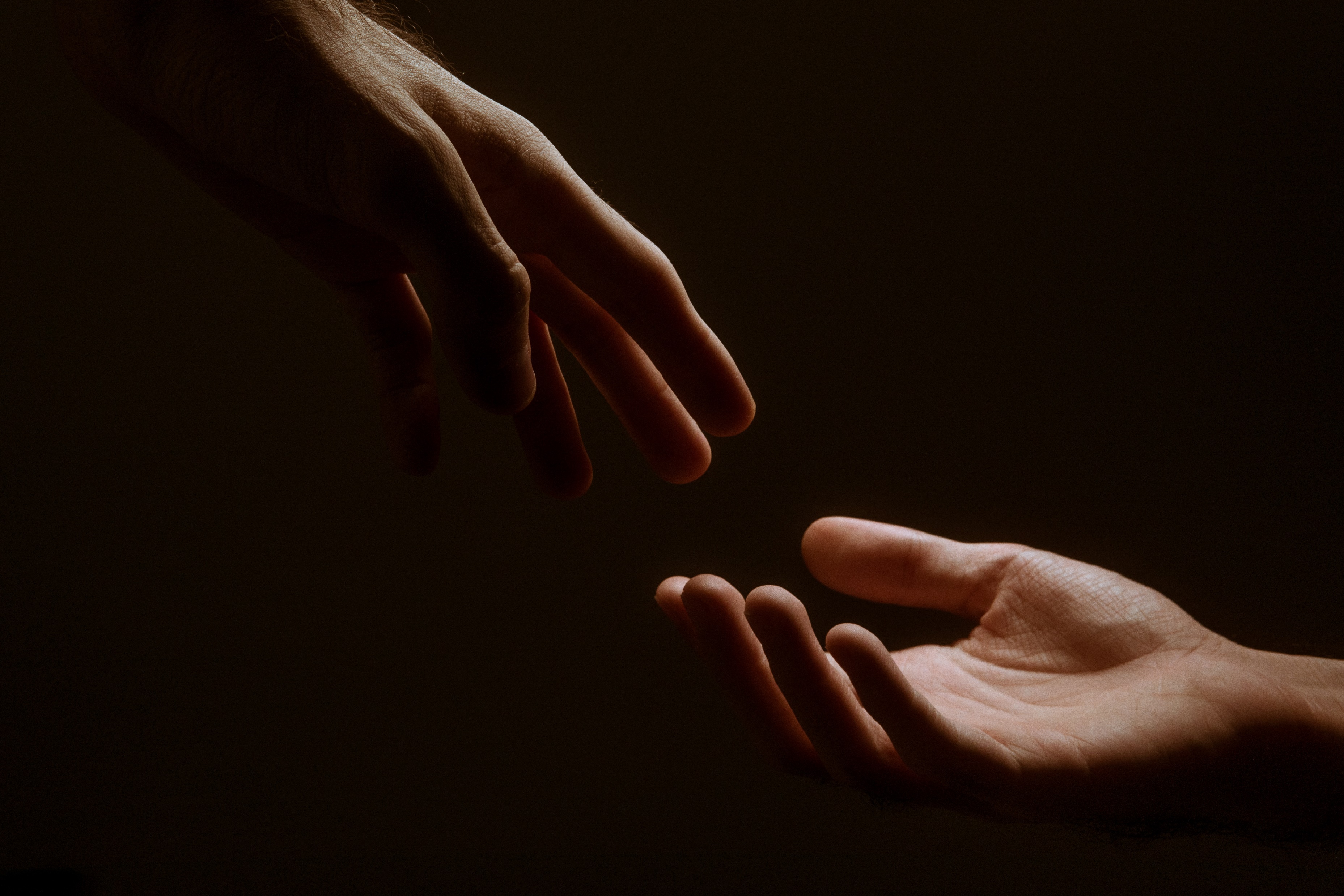 Jesus and Power
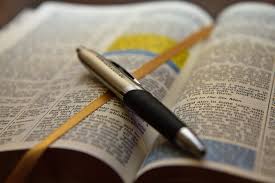 Theological 
       Grounding
Luke 18:1-8
      Matthew  25:31-45
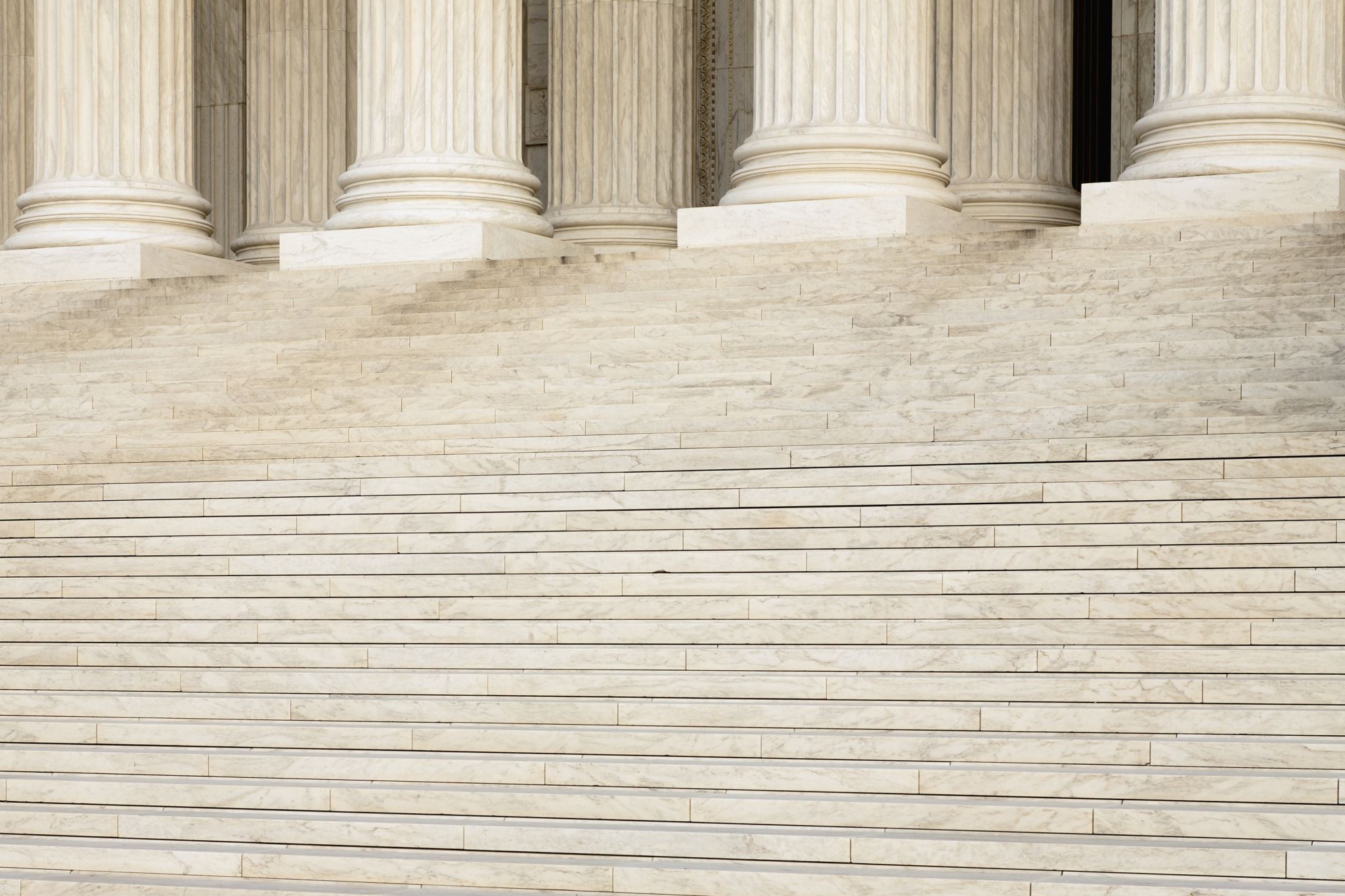 Stories
Methodist Miracle story
United Methodist at a critical time
Words of Anticipation 
It takes a village
Letters of support brought tears
Those who couldn’t come also made an impact
See something, do something
Be adaptive
Advocacy Day Plans
Central United Methodist Church, 215 North Capital Ave, Lansing, MI  48933
Event page and registration
United Methodists and Friends
Registration Cost:
Sliding scale, $30 recommended
All are Welcome
Donations
Lunch and Learn
Register by February 25
For lunch and appointment reservations, register in advance.

Walk ins will also be welcome.
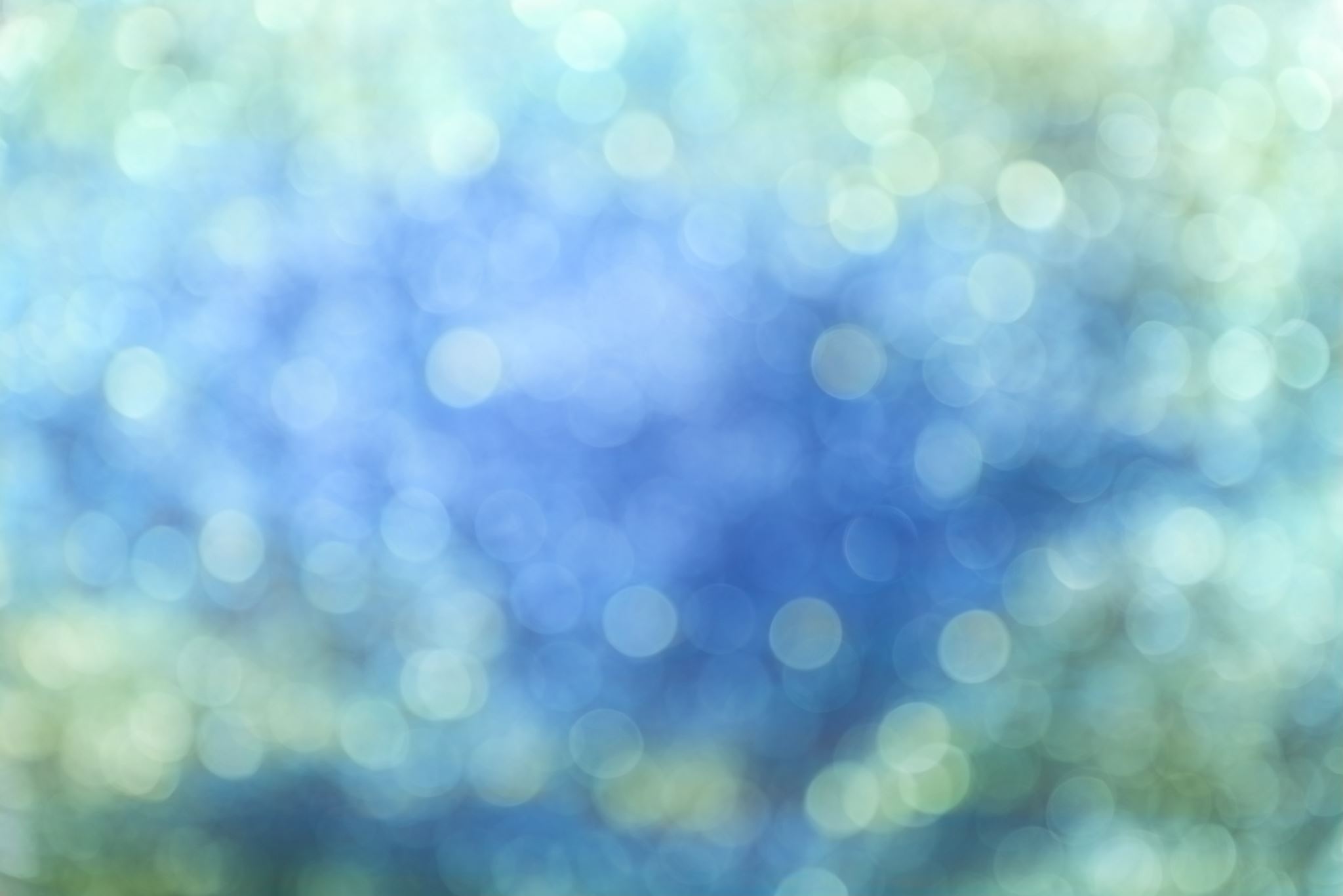 Pre-event trainings
600 Semi-Colon Butterflies
421 on Capitol lawn
One for each legislator to be delivered with visits and letters
Giant semi-colon butterfly being commissioned by BOJ
May be sent in advance to Central UMC: 215 North Capital Ave, Lansing, MI  48933
Schedule
*All times Eastern Standard Time7:30 AM Registration and refreshments8:30 AM Welcome9:30 AM - 11:30 AM - Advocacy Activites11:30 AM - Press Conference12:15 PM - Lunch1:00 PM - WorshipOfficial events conclude after worship. Capitol tours are optional at 2:30 PM and 3:00 PM. Sign-up is included in the registration form.
Advocacy Activities
Meetings with legislators
Poster making for press conference
Letter writing  
Prayer in the rotunda
Prayer in the sanctuary
Public witness on the Capitol lawn (art display and resource table)
Introductions in the House and Senate chambers
Butterfly display
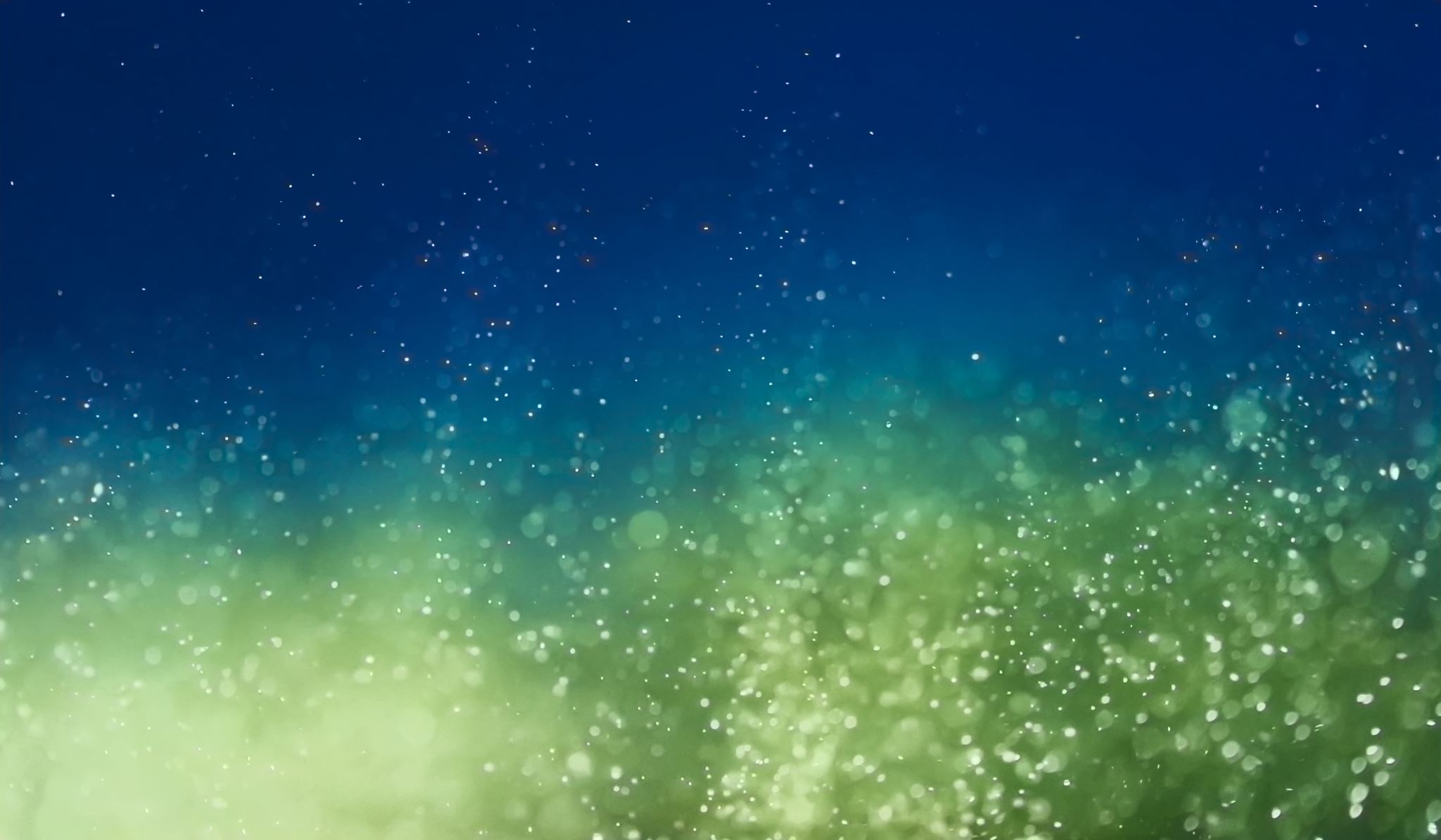 Legislative Priorities
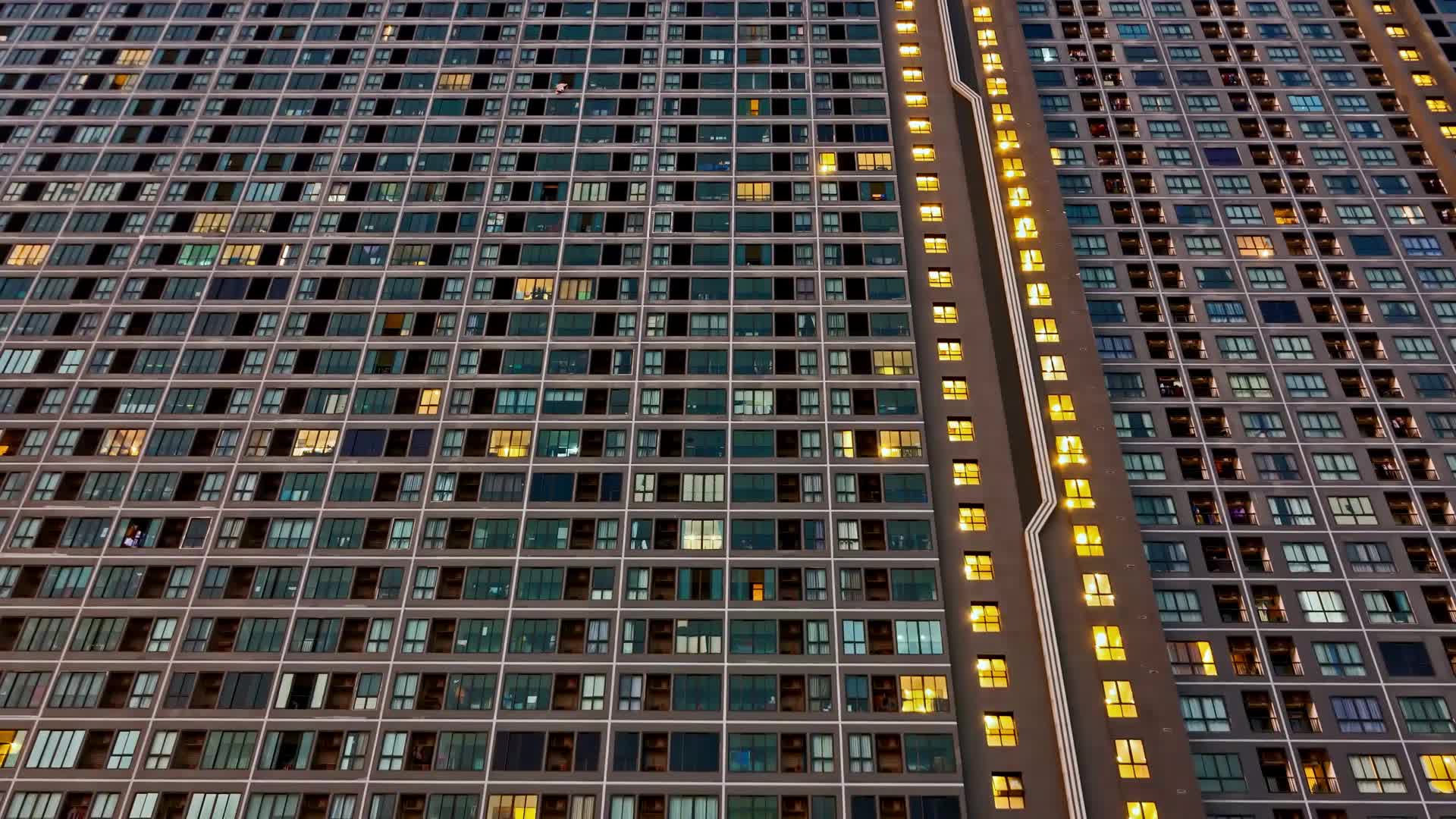 Hotel Block
A block of rooms is available at Hyatt Place Lansing - East, 2401 Showtime Dr., Lansing, MI  48912
The rate of $109 + tax is available from Tuesday, March 12 - Thursday, March 14.
Use the link below to book, or call Hyatt Reservations at 888.492.8847 and mention group code G-UMC3.
Group rate is available through February 20, 2024. 
Hyatt Place Lansing Booking Link
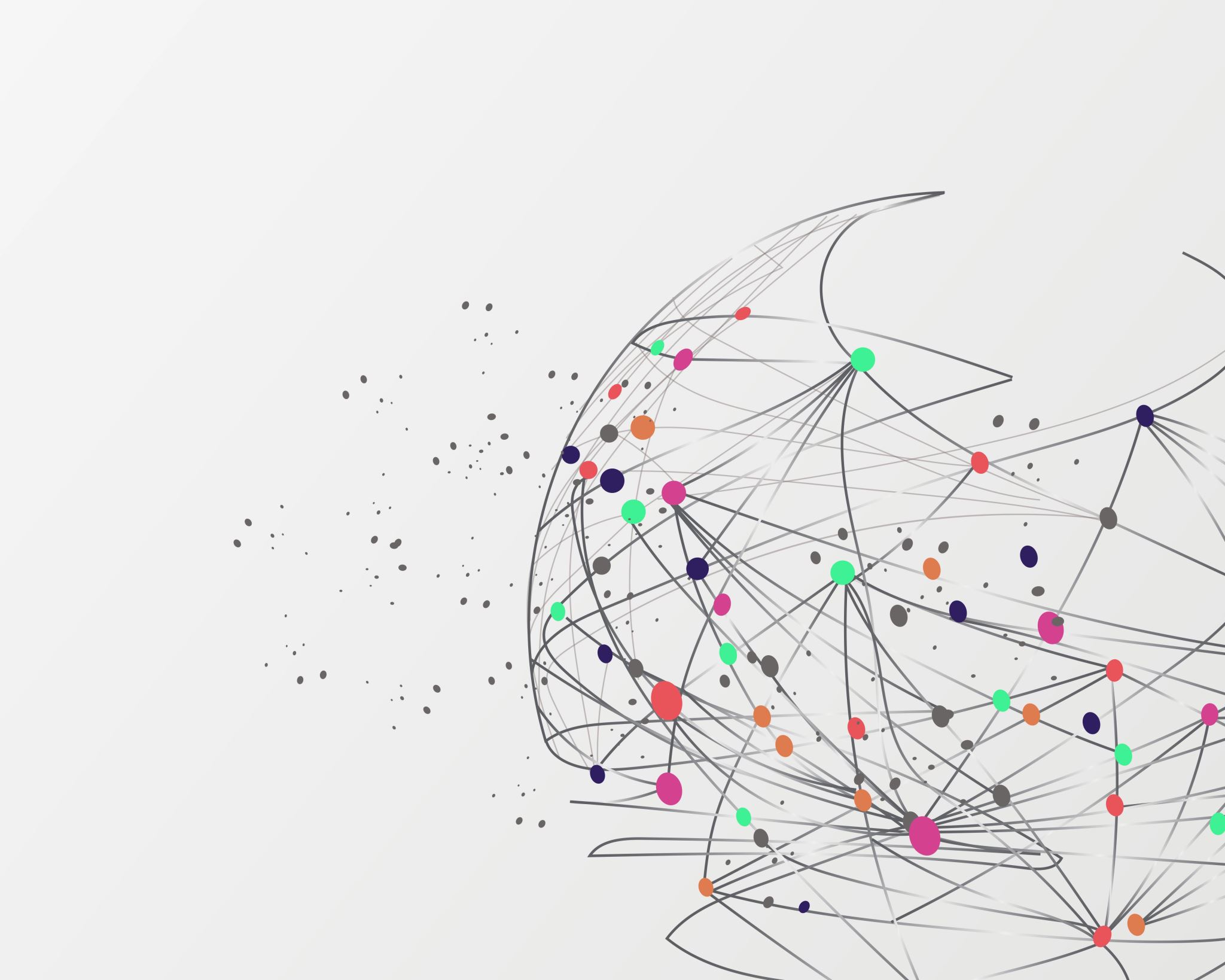 Debrief
Tuesday, March 20, 7pm
Same zoom link
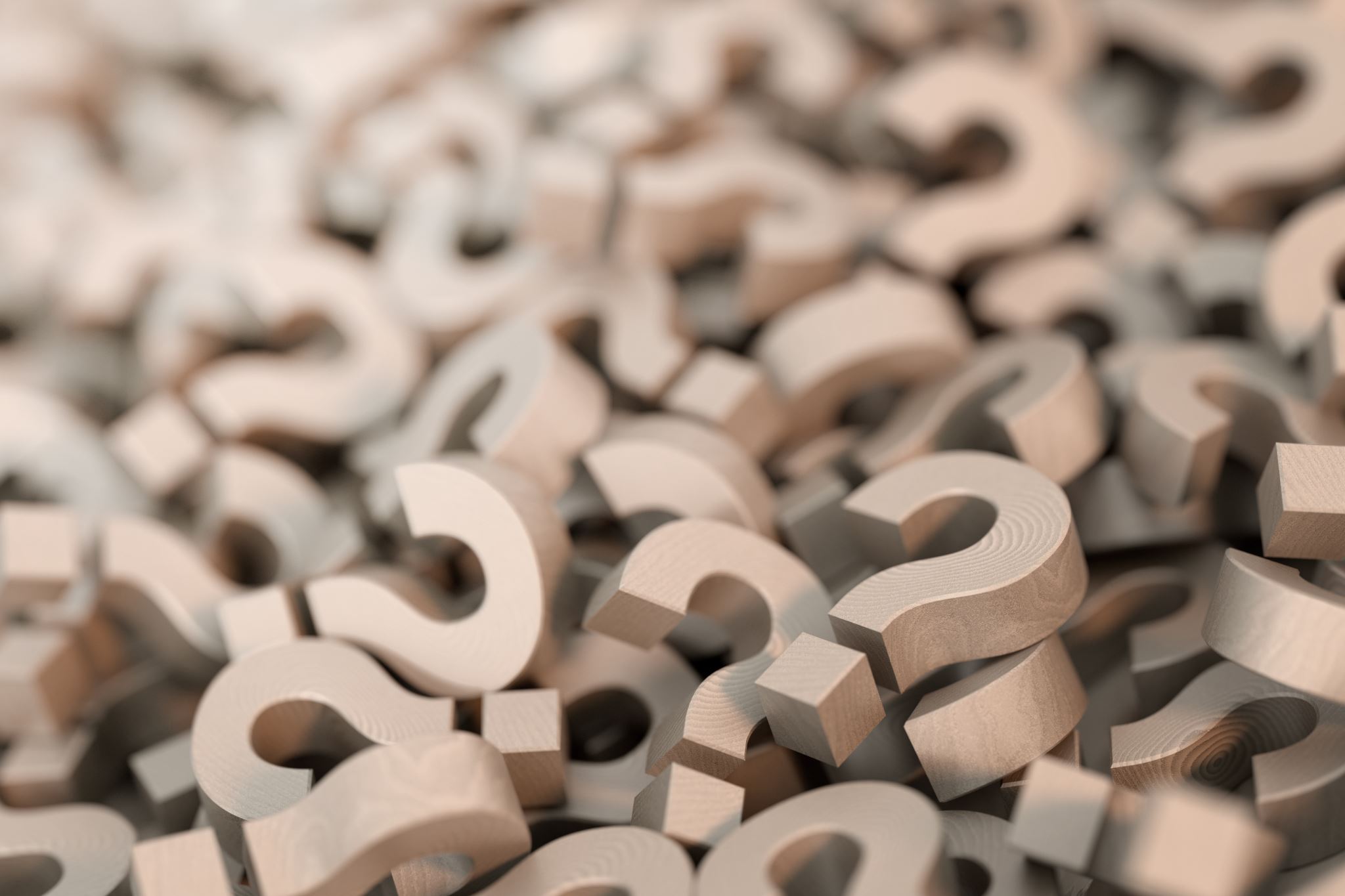 Questions and Answers
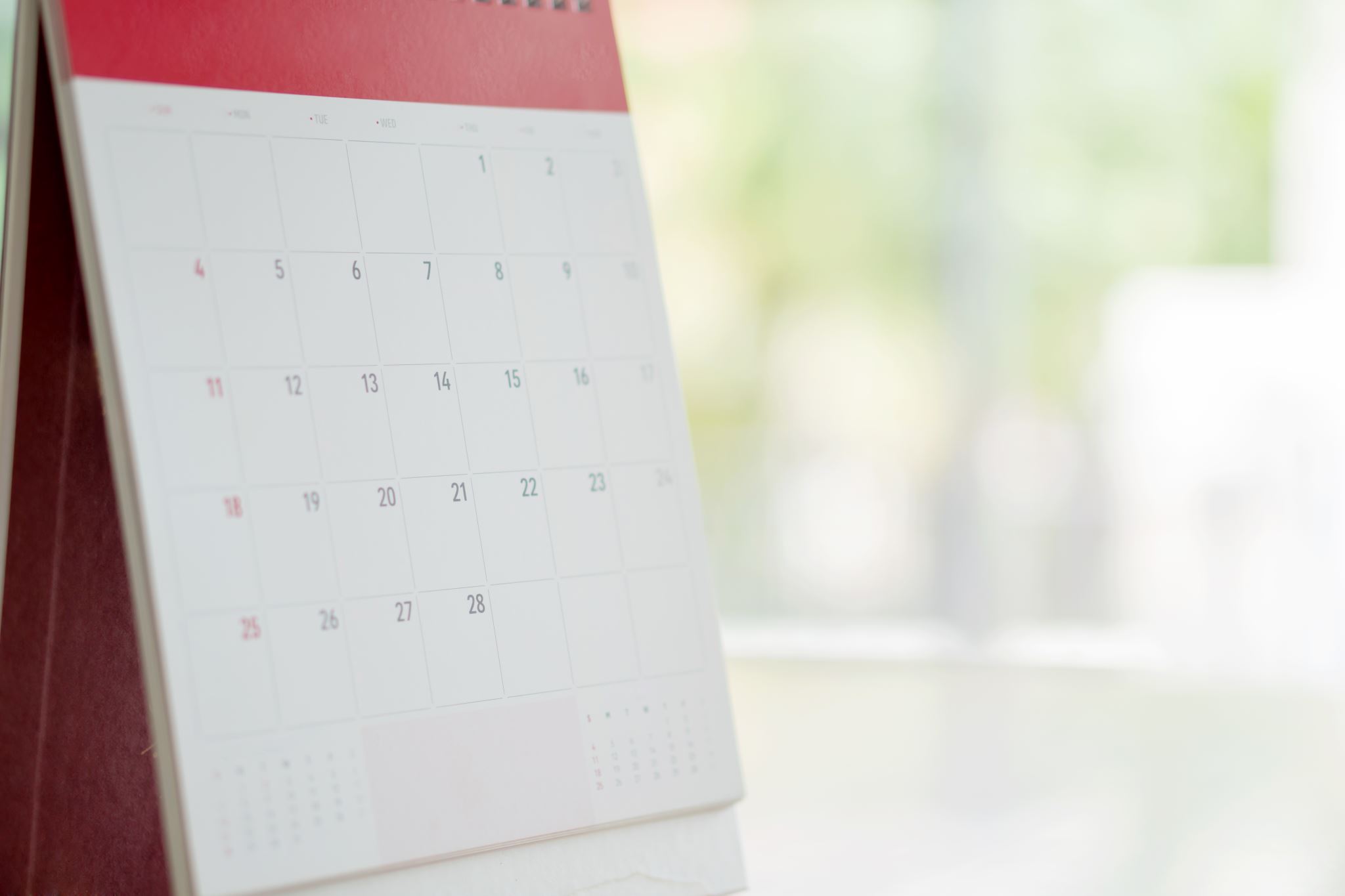 Next Action Step
Invite people to REGISTER for Advocacy Day
Registration Deadline for appointments and lunch is February 25
Contact your legislators now and let them know you are coming and why
If they want to schedule with you now, share with: advocacy-day@michiganumc.org
Attend coffee hours that senators and representatives have and share you support of increased mental health access.  Ask them about their support for the parity bill.